Contemporary Human Resources:
Strategic Issues
Wayne Smith, Ph.D.
Department of Management
CSU Northridge
ws@csun.edu
1
“Professional and Personal Development”(Examples from CSUN)
New Employee Welcome Orientation
Cyber Safety
Workplace Violence/Surviving and Active Shooter Incident
For Managers and Supervisors: Payroll Basics
Navigating the Audit Trail

Smoking Cessation
Incorporating Healthier Behaviors into your Lifestyle
Working Moms: Brown Bag Lunch

Benefiting from our Differences/Engaging in Creative Conflict
Performance Feedback/Providing Useful Feedback/360 Evaluation
Transitioning from Peer to Supervisor
Team Building
Leadership Development

Maximizing CSUN Identity and Positioning
Go Green and Save Green
3
“Lifestyle Counseling”(Again, Examples from CSUN)
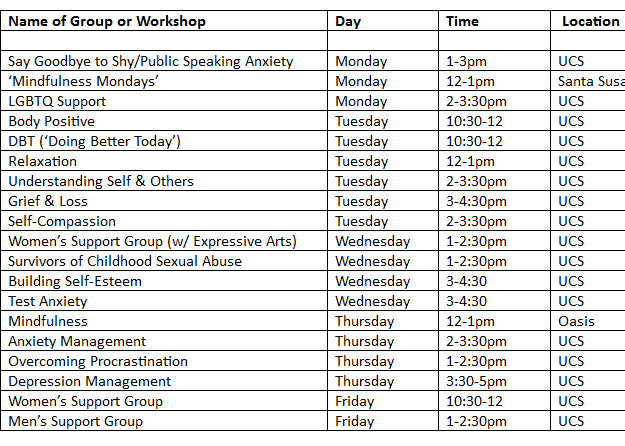 5
Managing Stress and Well-being
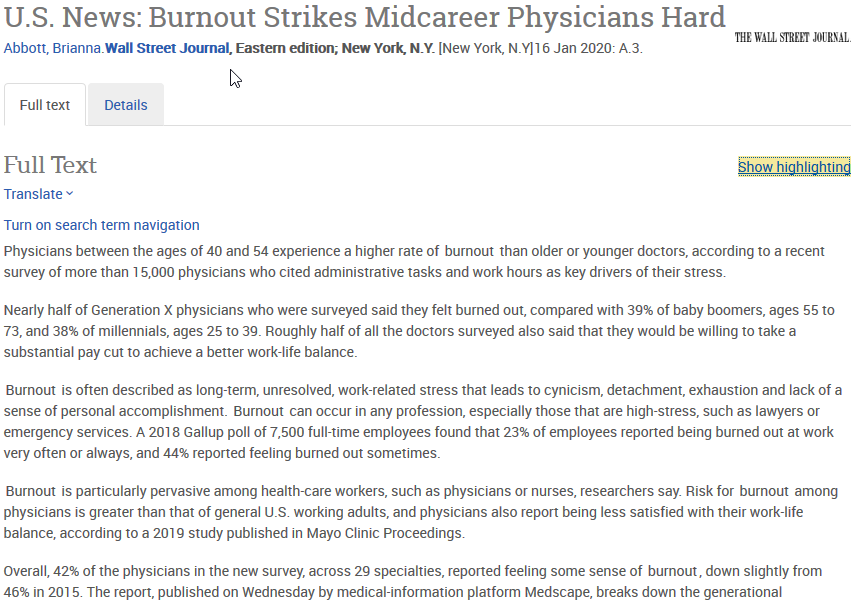 7
“What’s missing?”(E.g., Multi-generational workforce)
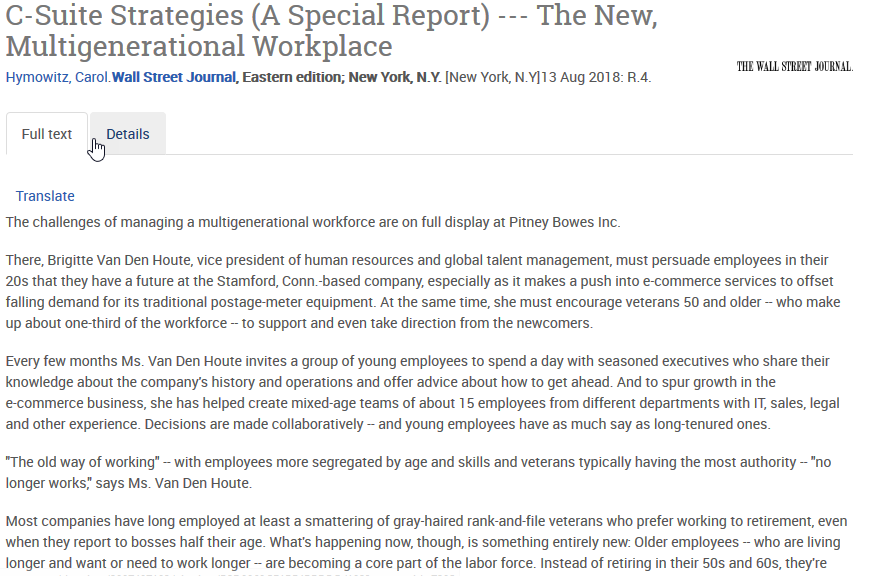 9
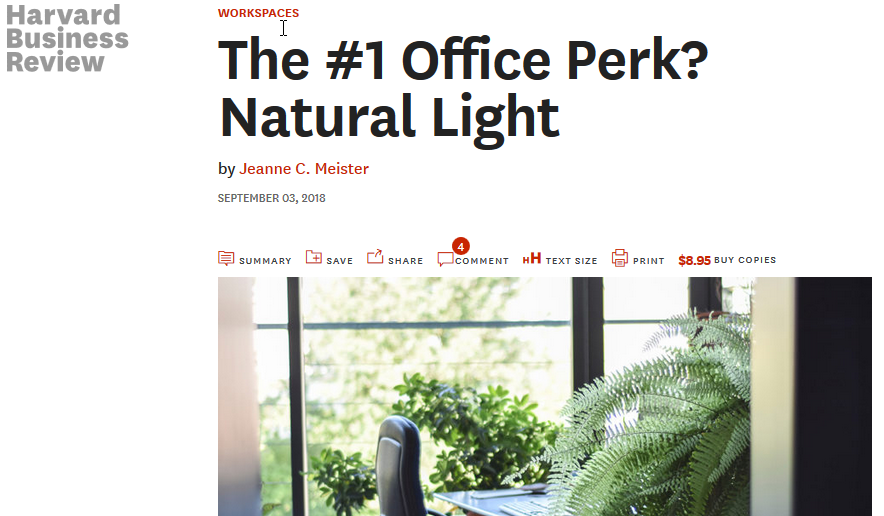 10
What is “People Analytics”?
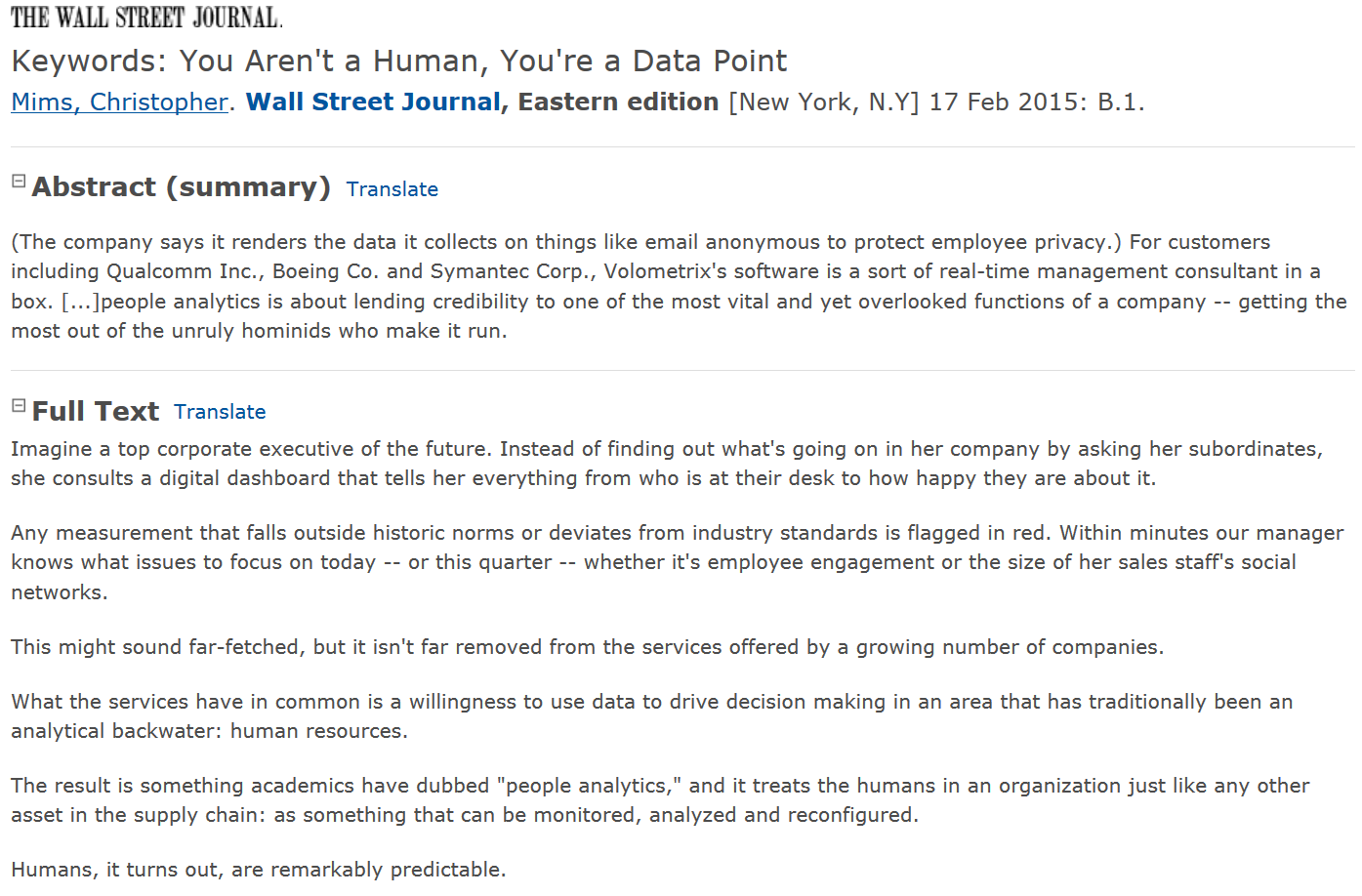 12
How do we increase the number of females in Technology and Finance firms?
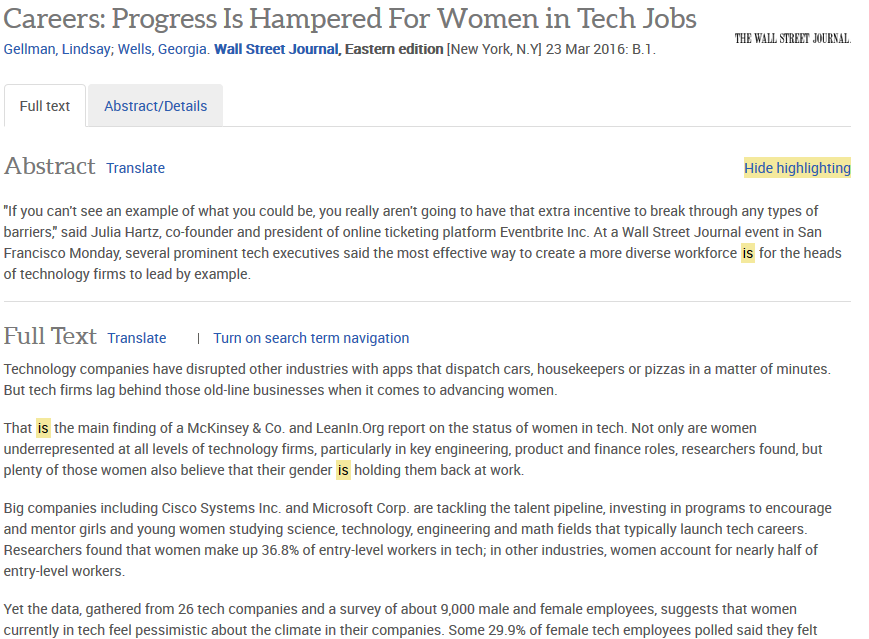 14
What is the appropriate level of education?
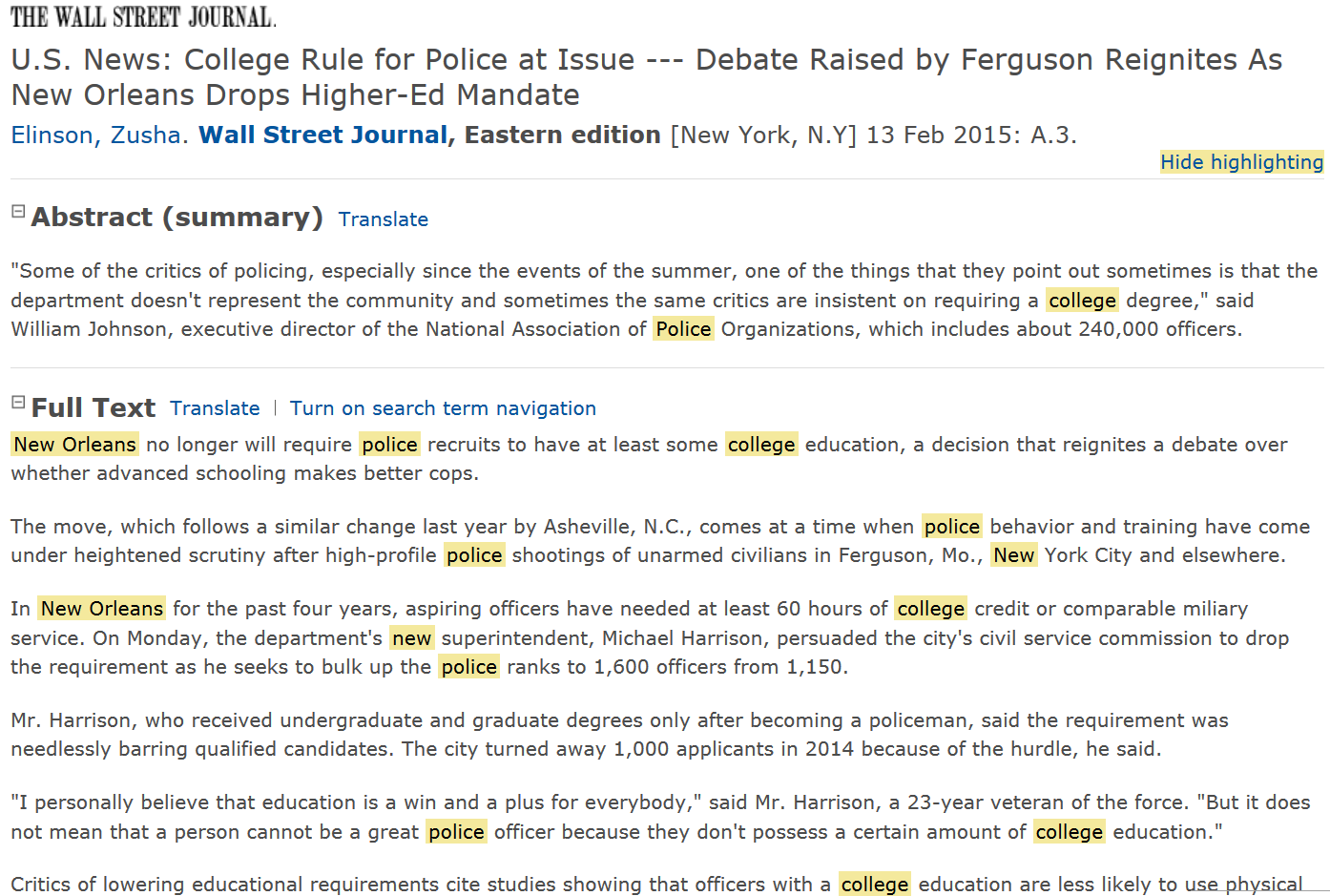 16
What is the appropriate level of executive compensation?
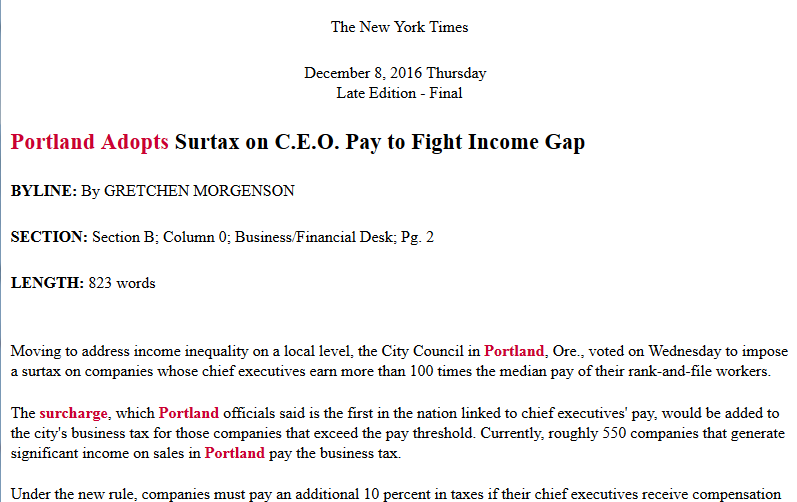 18
What should be the policies surrounding Consensual Relationships?
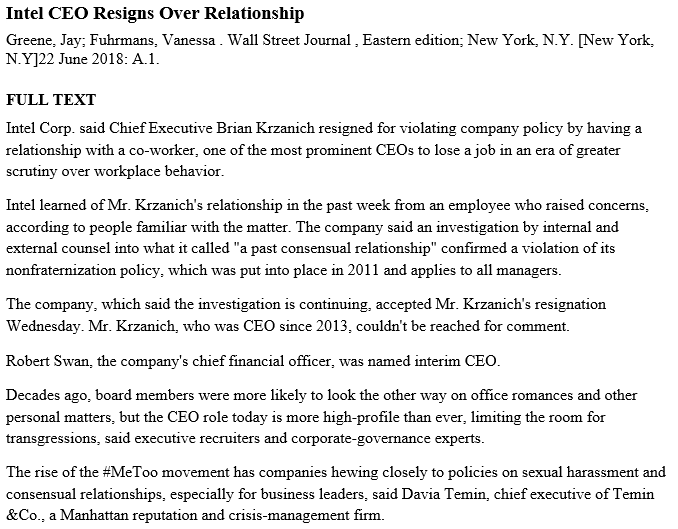 20
How can firms improve Succession Planning?
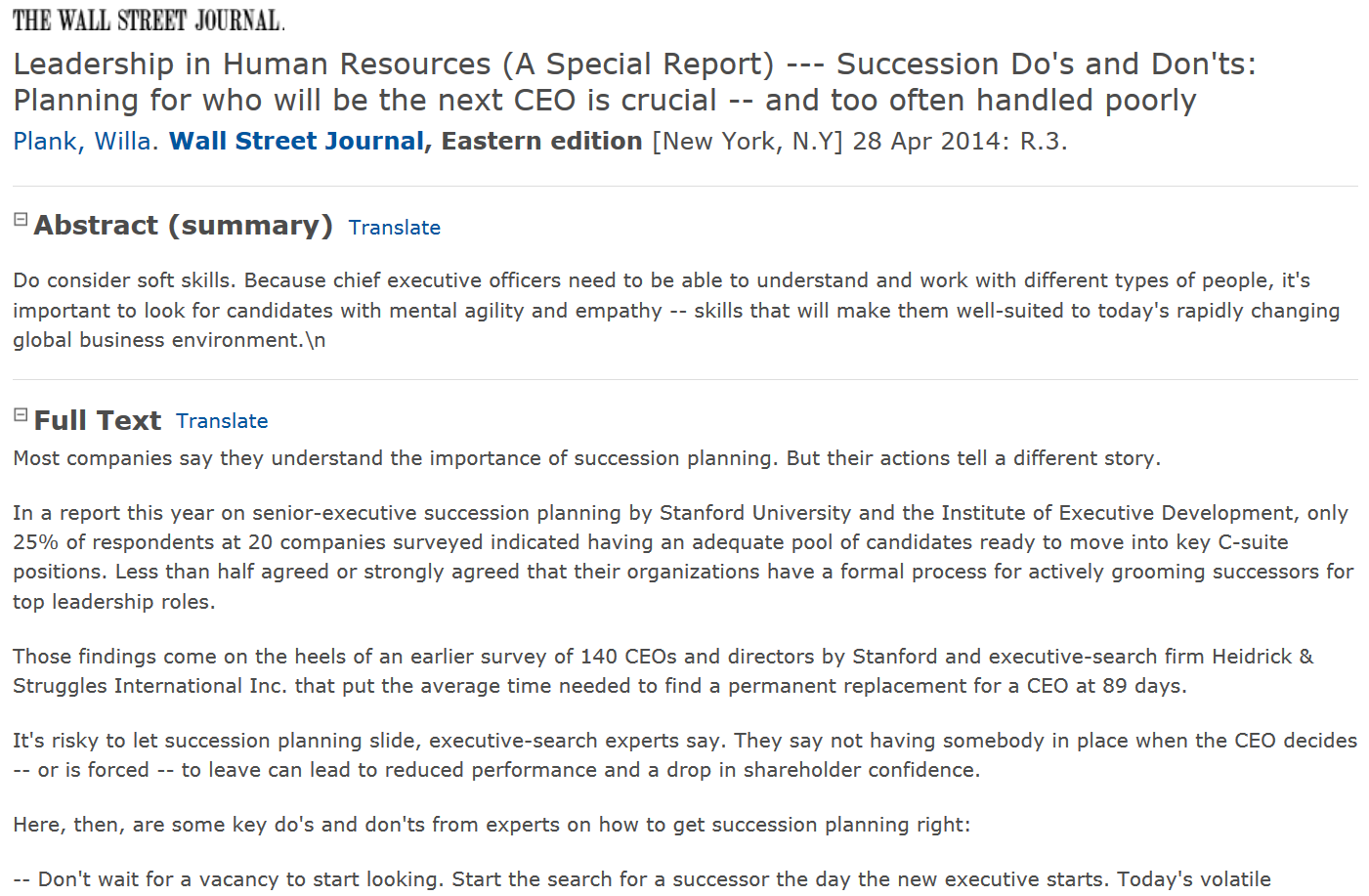 22
“Employees” or “Contractors” or ?
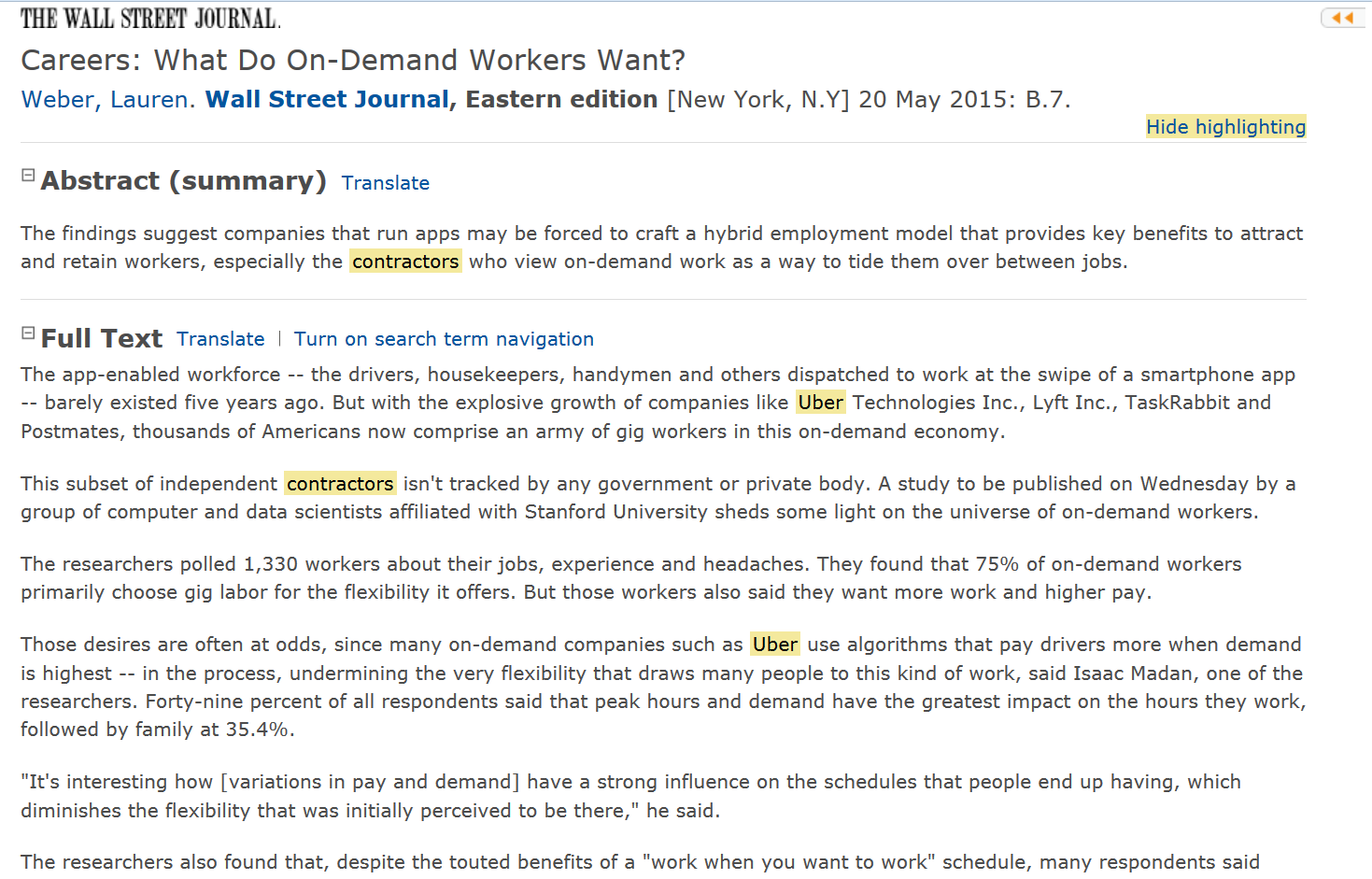 24
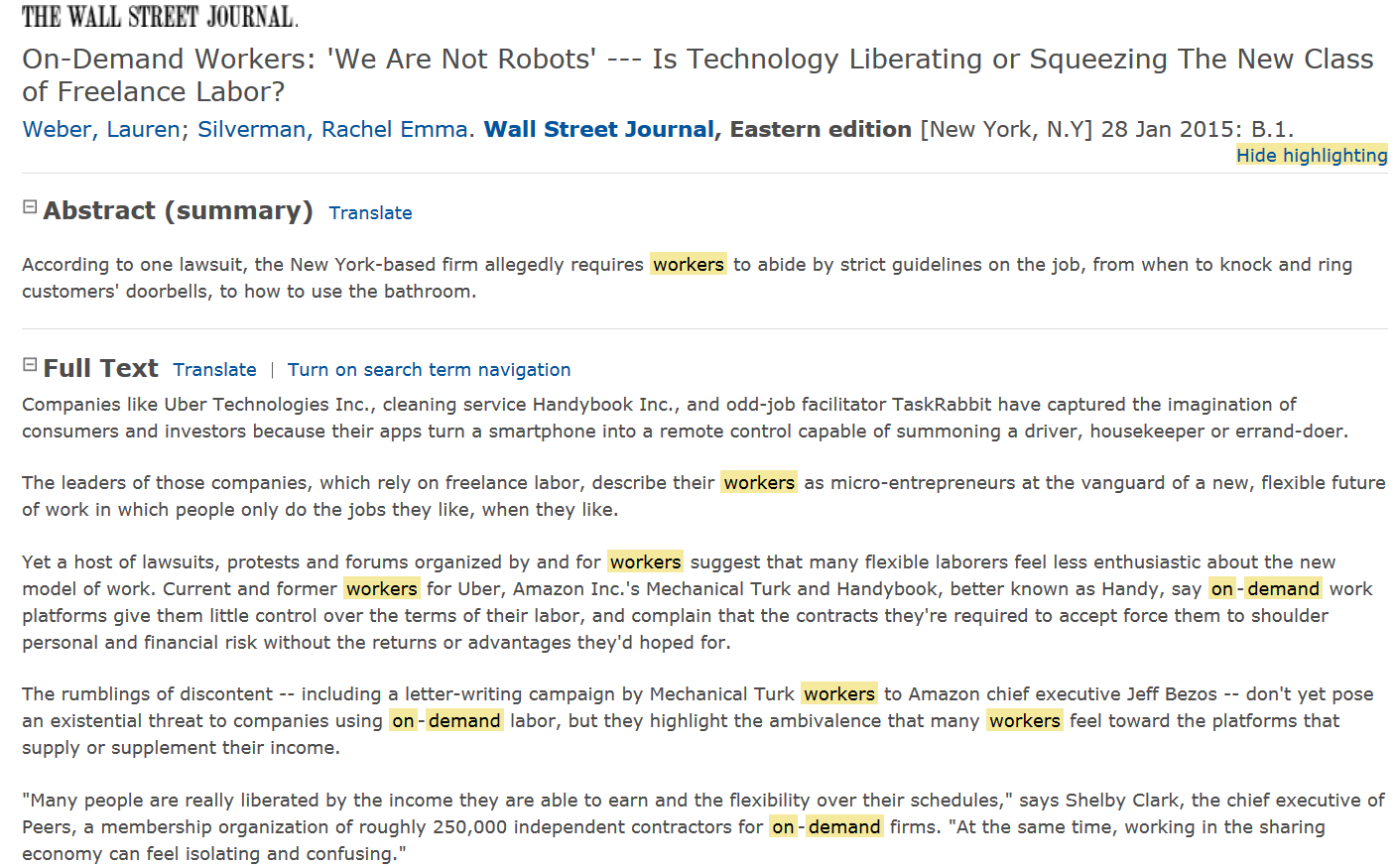 25
Has technology matured enough to enable a Four-Day Work Week?
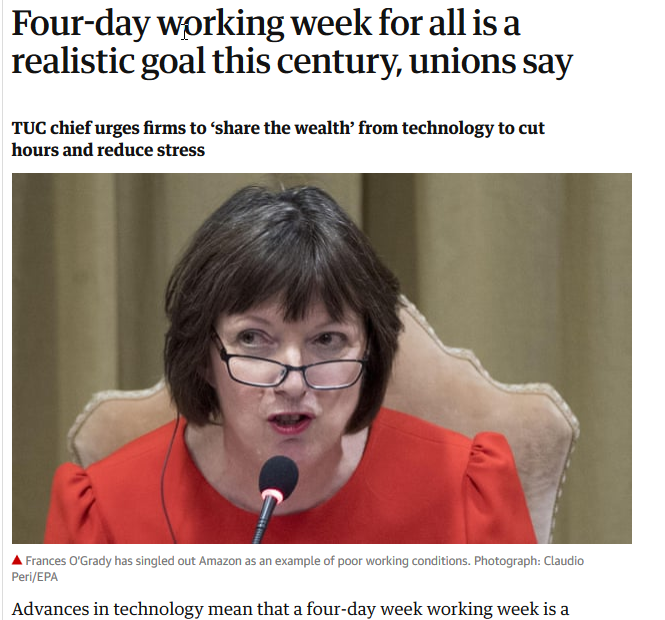 27
Ethics, Ethics, Ethics
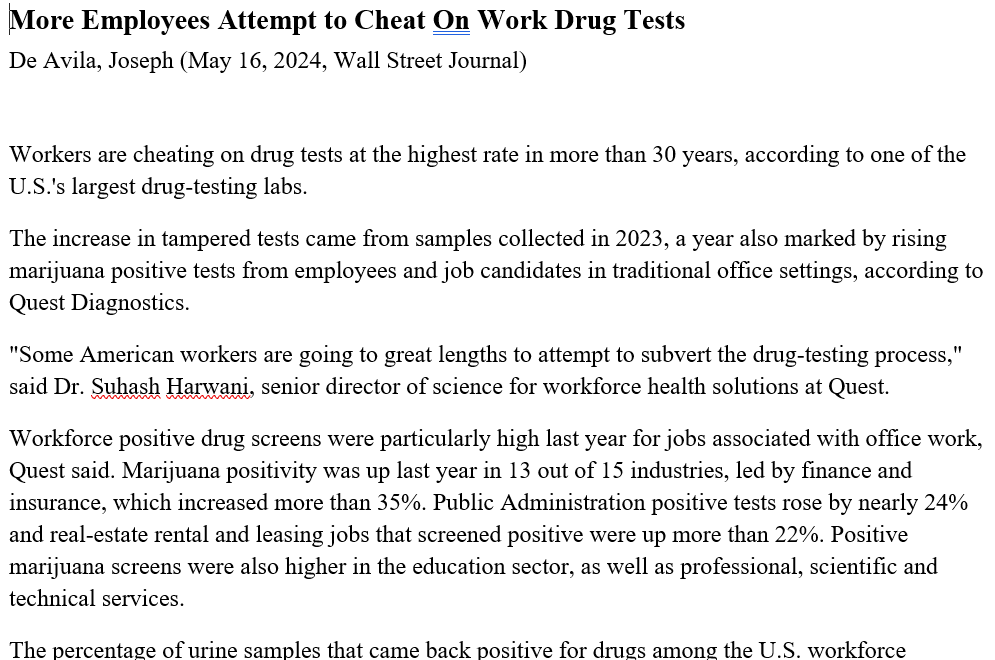 29
And now…a myriad of post-pandemic issues
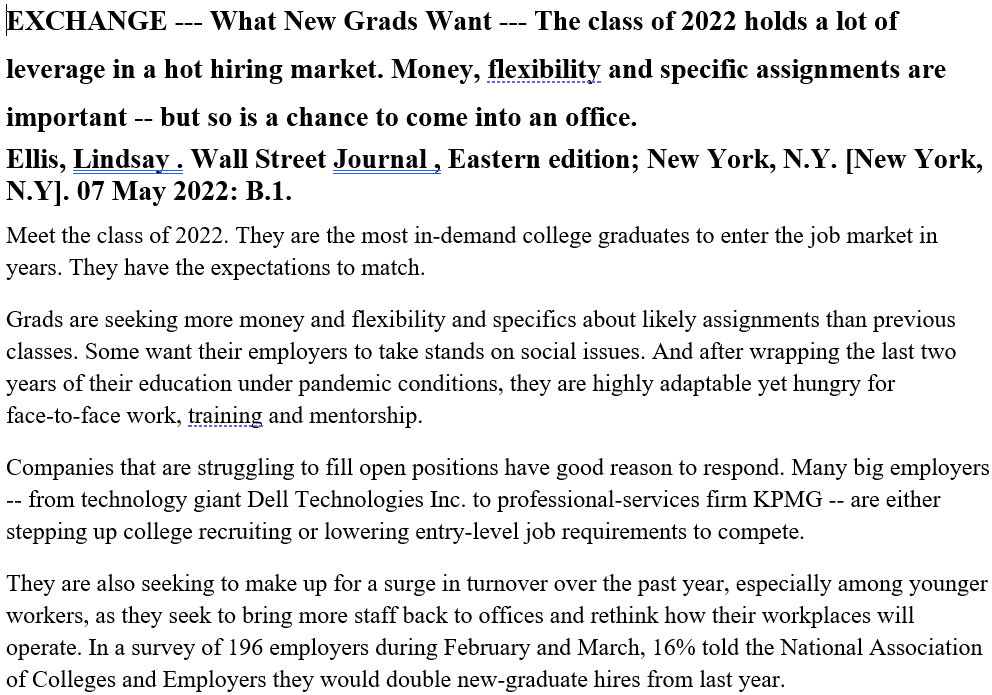 31
Post-pandemic—new values, new priorities, a different work-ethic?
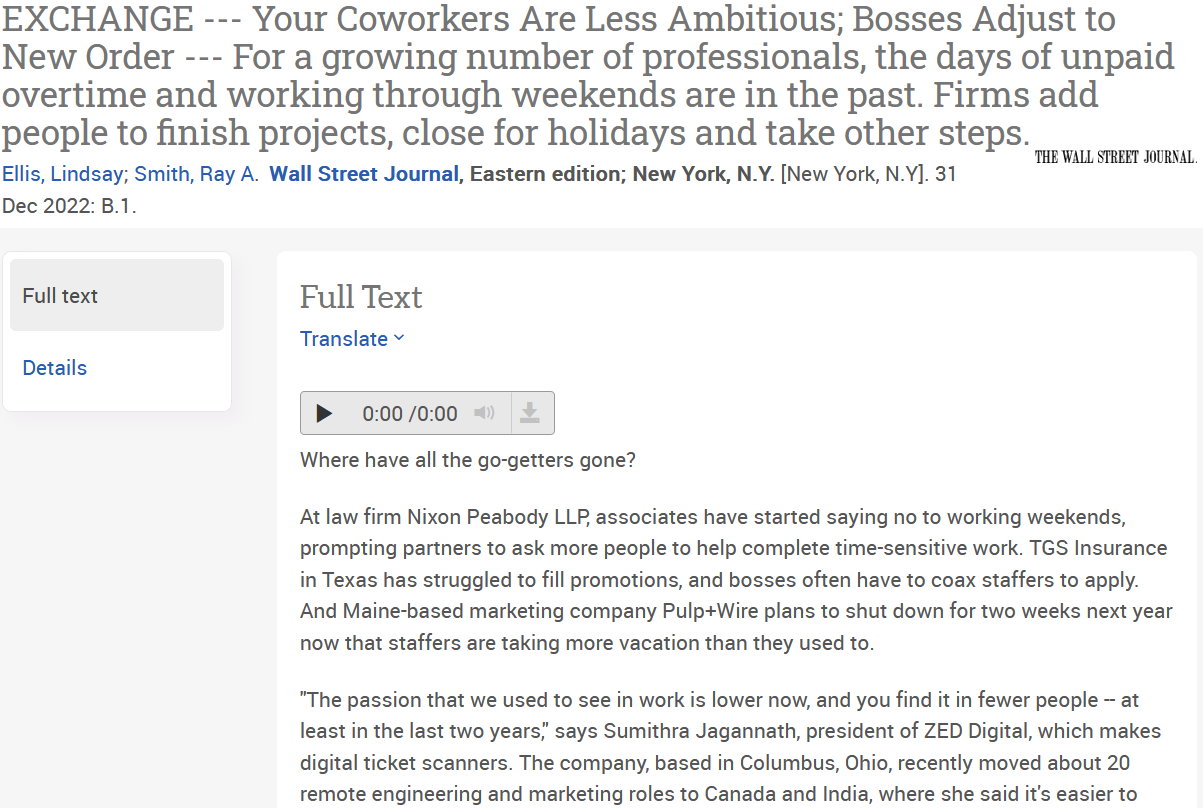 33